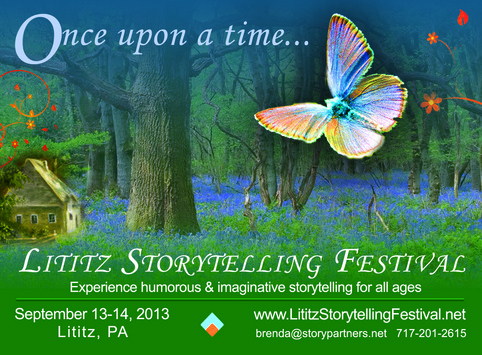 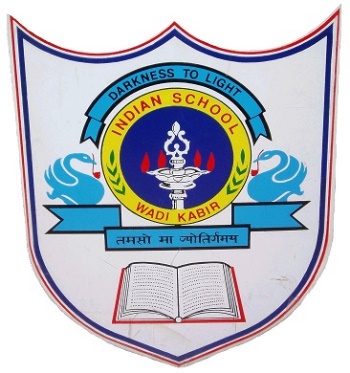 THE
FINALISTS
Congratulations
      Class 3’s
Story Telling  competition
2016 -2017    AFTERNOON SHIFT
The Finals is on 18th October 2016